LOGO
企业标志
20XX
WORK REPORT
大气项目汇报PPT
High end urban engineering project work report work summary plan
汇报时间：20XX.X.X
汇报人：优品PPT
LOGO
企业标志
目录
CONTENTS
01
02
03
04
项目介绍
完成进度
问题不足
工作计划
Competitive product analysis
Competitive product analysis
Competitive product analysis
Competitive product analysis
LOGO
企业标志
https://www.ypppt.com/
01
PART ONE
项目介绍
Brief introduction to the business plan for atmospheric minimalism templateBrief introduction to the business plan
01
项目介绍
Atmospheric Engineering Project Report
3
季度
您的内容打在这里，或者通过复制您的文本后，在此框中选择粘贴，并选择只保留文字。
1,623,445
4
季度
1,058,883
您的内容打在这里，或者通过复制您的文本后，在此框中选择粘贴，并选择只保留文字。
1
季度
725,091
您的内容打在这里，或者通过复制您的文本后，在此框中选择粘贴，并选择只保留文字。
1,550,934
2
季度
您的内容打在这里，或者通过复制您的文本后，在此框中选择粘贴，并选择只保留文字。
981,406
846,356
427,683
901,124
01
项目介绍
Atmospheric Engineering Project Report
01
2021年3月  市场工作
您的内容打在这里，或者通过复制您的文本后，在此框中选择粘贴，并选择只保留文字。您的内容打在这里，或者通过通过
2021年4月  市场工作
02
您的内容打在这里，或者通过复制您的在此框中选择粘贴，并选择只保留文字您的内容打在这里或者通过通过复制您
01
项目介绍
Atmospheric Engineering Project Report
张某某
张某某
张某某
张某某
CEO / Founder
CEO / Founder
CEO / Founder
CEO / Founder
简洁精准的 解说所提炼的核心概念点击输入简要文字解说
简洁精准的 解说所提炼的核心概念点击输入简要文字解说
简洁精准的 解说所提炼的核心概念点击输入简要文字解说
简洁精准的 解说所提炼的核心概念点击输入简要文字解说
01
项目介绍
Atmospheric Engineering Project Report
03
2021年5月  市场工作
您的内容打在这里，或者通过复制您的文本后，在此框中选择粘贴，并选择只保留文字。您的内容打在这里，或者通过通过
2021年6月  市场工作
04
您的内容打在这里，或者通过复制您的在此框中选择粘贴，并选择只保留文字您的内容打在这里或者通过通过复制您
01
项目介绍
Atmospheric Engineering Project Report
2020年产品销售量对比
2020年产品销售量对比
138152
138152
114591
114591
销售量衰退
销售量增长
2020年
2021年
2020年
2021年
点击输入简要文字内容，文字内容需概括精炼，不用多余的文字修饰，言简意赅的说明该项内容。
点击输入简要文字内容，文字内容需概括精炼，不用多余的文字修饰，言简意赅的说明该项内容。
LOGO
企业标志
02
PART TWO
完成进度
Brief introduction to the business plan for atmospheric minimalism templateBrief introduction to the business plan
02
完成进度
Atmospheric Engineering Project Report
您的内容打在这里，或者通过复制您的文本后，在此框中选择粘贴，并选择只保留文字。您的内容打在这里，或者通过通过复制您的文本。您的内容打在这里，或者通过复制您的文本后，在此框中选择粘贴，并选择只保留文字。您的内容打在这里，或者通过通过复制您的文本。您的内容打在这里，或者通过复制您的文本后，在此框中选择粘贴，并选择只保留文字。您的内容打在这里，或者通过通过复制您的文本。

您的内容打在这里，或者通过复制您的文本后，在此框中选择粘贴，并选择只保留文字。您的内容打在这里，或者通过通过复制您的文本。
点击添加标题
点击添加标题
73,856
96,169
去年创收
（人民币）
今年创收
（人民币）
标题
标题
标题
标题
标题
标题
标题
标题
PPT模板 http://www.1ppt.com/moban/
添加您的标题
8500,000
添加标题
添加标题
添加标题
添加标题
您的内容打在这里或者通过复制您的文本后在此框中选择粘贴并选择您的内容打在这里或者
您的内容打在这里或者通过复制您的文本后在此框中选择粘贴并选择您的内容打在这里或者
您的内容打在这里或者通过复制您的文本后在此框中选择粘贴并选择您的内容打在这里或者
您的内容打在这里或者通过复制您的文本后在此框中选择粘贴并选择您的内容打在这里或者
MARKETING PLAN
对比分析
Annual work summary new year plan
您的内容打在这里，或者通过复制您的文本后，在此框中选择粘贴，并选择只保留文字您的内容打在这里或者通过复制您的文本后，在此框中选择粘贴，并选择只保留文字
您的内容打在这里，或者通过复制您的文本后，在此框中选择粘贴，并选择只保留文字您的内容打在这里或者通过复制您的文本后在此框中选择粘贴
您的内容打在这里，或者通过复制您的文本后，在此框中选择粘贴，并选择只保留文字您的内容打在这里或者通过复制您的文本后，在此框中选择粘贴，并选择只保留文字
您的内容打在这里，或者通过复制您的文本后，在此框中选择粘贴，并选择只保留文字您的内容打在这里或者通过复制您的文本后在此框中选择粘贴
vs
2020
2021
02
完成进度
Atmospheric Engineering Project Report
VS
2020
2021
项目类别
40%
40%
项目类别
60%
60%
项目类别
90%
90%
项目类别
50%
50%
单击此处添加标题
单击此处添加标题
在这里输入您的文字内容，或者将您的文字内容复制在这里，在这里输入您的文字内容，或者将您的文字内容复制在这里
在这里输入您的文字内容，或者将您的文字内容复制在这里，在这里输入您的文字内容，或者将您的文字内容复制在这里
02
完成进度
Atmospheric Engineering Project Report
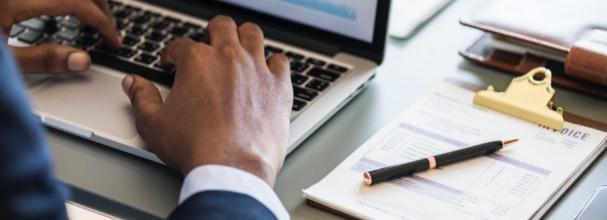 填写标题
添加标题
您的内容打在这里，或者通过复制您的文本在此框中选择粘贴并
选择只保留
您的内容打在这里，或者通过复制您的文本在此框中选择粘贴并选择只保留文字您的您的内容打在这里，或者通过复制您的文本后，在此框中选择粘贴并选择只保此您的内框中选择粘贴并选择只保留者通过复制您的文本后，在此框中选择粘贴并选择只保此您的内框中选择粘贴
69%
您的内容打在这里，或者通过复制您的文本在此框中选择粘贴并选择只保留文字您的您的内容打在这里，
02
完成进度
Atmospheric Engineering Project Report
添加标题
添加标题
添加标题
添加标题
您的内容打在这里，或者通过复制您的文本后，在此框中选择粘贴并选择只保留您的内容打在这里，或者通过复制您的文本后
您的内容打在这里，或者通过复制您的文本后，在此框中选择粘贴并选择只保留您的内容打在这里，或者通过复制您的文本后
您的内容打在这里，或者通过复制您的文本后，在此框中选择粘贴并选择只保留您的内容打在这里，或者通过复制您的文本后
您的内容打在这里，或者通过复制您的文本后，在此框中选择粘贴并选择只保留您的内容打在这里，或者通过复制您的文本后
02%
01%
04%
03%
[Speaker Notes: https://www.ypppt.com/]
02
完成进度
Atmospheric Engineering Project Report
项目管理
项目管理
您的内容打在这里，或者通过复制您的文本后，在此框中选择粘贴
您的内容打在这里，或者通过复制您的文本后，在此框中选择粘贴
项目管理
项目管理
您的内容打在这里，或者通过复制您的文本后，在此框中选择粘贴
您的内容打在这里，或者通过复制您的文本后，在此框中选择粘贴
项目管理
项目管理
您的内容打在这里，或者通过复制您的文本后，在此框中选择粘贴
您的内容打在这里，或者通过复制您的文本后，在此框中选择粘贴
02
完成进度
Atmospheric Engineering Project Report
成功经验总结一
600
您的内容打在这里，或者通过复制您的文本后，在此框中选择粘贴，并选择只保留文字。
500
400
成功经验总结二
300
200
您的内容打在这里，或者通过复制您的文本后，在此框中选择粘贴，并选择只保留文字。
100
0
成功经验总结三
标题
标题
标题
您的内容打在这里，或者通过复制您的文本后，在此框中选择粘贴，并选择只保留文字。您的内容打在这里，或者通过复制您的文本后，在此框中选择粘贴，并选择只保留文字。
您的内容打在这里，或者通过复制您的文本后，在此框中选择粘贴，并选择只保留文字。
成功项目展示
LOGO
企业标志
03
PART THREE
问题不足
Brief introduction to the business plan for atmospheric minimalism templateBrief introduction to the business plan
03
问题不足
Atmospheric Engineering Project Report
经验分享示例
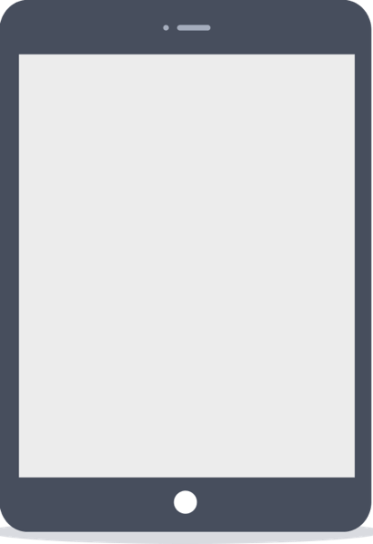 用户可以在投影仪或者计算机上进行演示，也可以将演示文稿打印出来，制作成胶片，以便应用到更广泛的领域中。利用Microsoft Office PowerPoint不仅可以创建演示文稿，还可以在互联网上召开面对面会议、远程会议或在网上给观众展示演示文稿
标题文字
65%
标题文字
85%
标题文字
74%
03
问题不足
Atmospheric Engineering Project Report
60%
88%
46%
填写段落标题
填写段落标题
填写段落标题
您的内容打在这里，或者通过复制您的文本后在此框中选择粘贴，并选择只保留文字。您的内容打在这里，或者通过通过您的内容打在这里，或者通过复制您
您的内容打在这里，或者通过复制您的文本后在此框中选择粘贴，并选择只保留文字。您的内容打在这里，或者通过通过您的内容打在这里，或者通过复制您的
您的内容打在这里，或者通过复制您的文本后在此框中选择粘贴，并选择只保留文字。您的内容打在这里，或者通过通过您的内容打在这里，或者通过复制您的文本后，在此框中
03
问题不足
Atmospheric Engineering Project Report
在岗位工作存在的
不足之处
点击输入简要文字内容点击输入简要文字内容……
点击输入简要文字内容点击输入简要文字内容……
管理上不足
点击输入简要文字内点击输入简要文字内容……
原因分析
认识上不足
点击输入简要文字内容点击输入简要文字内容……
执行力不足
点击输入简要文字内点击输入简要文字内容……
点击输入简要文字内容，文字内容需概括精炼，不用多余的文字修饰，言简意赅的说明分项内容……
点击输入简要文字内点击输入简要文字内容……
LOGO
企业标志
04
PART FOUR
工作计划
Brief introduction to the business plan for atmospheric minimalism templateBrief introduction to the business plan
04
未来计划
Atmospheric Engineering Project Report
70%
50%
40%
35%
30%
30%
添加您的标题
您的内容打在这里，或者通过复制您的文本在此框中选择粘贴并选择只保留文字您的您的内容打在这里，或者通过复制您的文本后，在此框中选择粘贴并选择只保此您的内框中选择粘贴并选择只保留者通过复制您的文本后，在此框中选择粘贴并选择只保此您的内框中选择粘贴
04
未来计划
Atmospheric Engineering Project Report
800
点击输入标题文本
700万
700
点击输入简要文字解说，解说文字尽量概括精炼，不用多余的文字修饰，简洁精准的 解说所提炼的核心概念。 点击输入简要文字解说，解说文字尽量概括精炼，不用多余的文字修饰。
650万
600
500万
500
350万
400
420万
全年总额：
300万
300
18,500,000
200
240万
220万
100
毛利润
0
纯利润
收入来源一
收入来源二
收入来源三
收入来源四
（万元）
04
未来计划
Atmospheric Engineering Project Report
用户可以在投影仪或者计算机上进行演示也可以将演示文稿打印出来制作成胶片用户可以在投影仪或者计算机
中心
思想
分析一内容
用户可以在投影仪或者计算机上进行演示也可以将演示文稿打印出来制作成胶片用户可以在投影仪或者计算机
用户可以在投影仪或者计算机上进行演示也可以将演示文稿打印出来制作成胶片用户可以在投影仪或者计算机
分析二内容
分析三内容
04
未来计划
Atmospheric Engineering Project Report
YOUR TITLE HERE
YOUR TITLE HERE
YOUR TITLE HERE
YOUR TITLE HERE
添加您的标题
您的内容打在这里，或者通过复制您的文本在此框中选择粘贴并选择只保留文字您的您的内容打在这里，或者通过复制您的文本后，在此框中选择粘贴并选择只保此您的内框中选择粘贴并选择只保留
或者通过复制您的文本后，在此框中选择粘贴并选择只保此您的内框中选择粘贴
工作展望建议
Annual work summary new year plan
202X
您的内容打在这里，或者通过复制您的文本后，在此框中选择粘贴，并选择只保留文字。您的内容打在这里或者通过复制您的文本后，在此框中选择粘贴，并选择只保留文字。
您的内容打在这里，或者通过复制您的文本后，在此框中选择粘贴，并选择只保留文字您的内容打在这里或者通过复制您的文本后在此框中选择粘贴，并选择只保留文字。您的内容打在这里，或者通过复制您的文本后，在此框中选择粘贴，并选择只保留文字。 

您的内容打在这里，或者通过复制您的文本后，在此框中选择粘贴，并选择只保留文字。您的内容打在这里，
用思想带动工作，用能力征服对手！
LOGO
企业标志
THANK YOU
谢谢观看
汇报时间：20XX.X.X
汇报人：优品PPT
更多精品PPT资源尽在—优品PPT！
www.ypppt.com
PPT模板下载：www.ypppt.com/moban/         节日PPT模板：www.ypppt.com/jieri/
PPT背景图片：www.ypppt.com/beijing/          PPT图表下载：www.ypppt.com/tubiao/
PPT素材下载： www.ypppt.com/sucai/            PPT教程下载：www.ypppt.com/jiaocheng/
字体下载：www.ypppt.com/ziti/                       绘本故事PPT：www.ypppt.com/gushi/
PPT课件：www.ypppt.com/kejian/
[Speaker Notes: 模板来自于 优品PPT https://www.ypppt.com/]